Муниципальное бюджетное дошкольное образовательное учреждение Чановский детский сад № 4 Чановского района Новосибирской области
Конкурс мультимедийных презентаций 
на тему 
«Мой папа – герой»
Направление: «Мой папа – профессионал!»

Руководитель:  Лапина Елена Николаевна
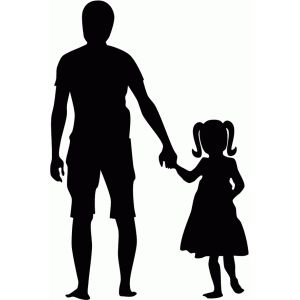 Воспитанница детского сада №4
старшей группы 
Лапина Ксения 6 лет
2020г
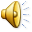 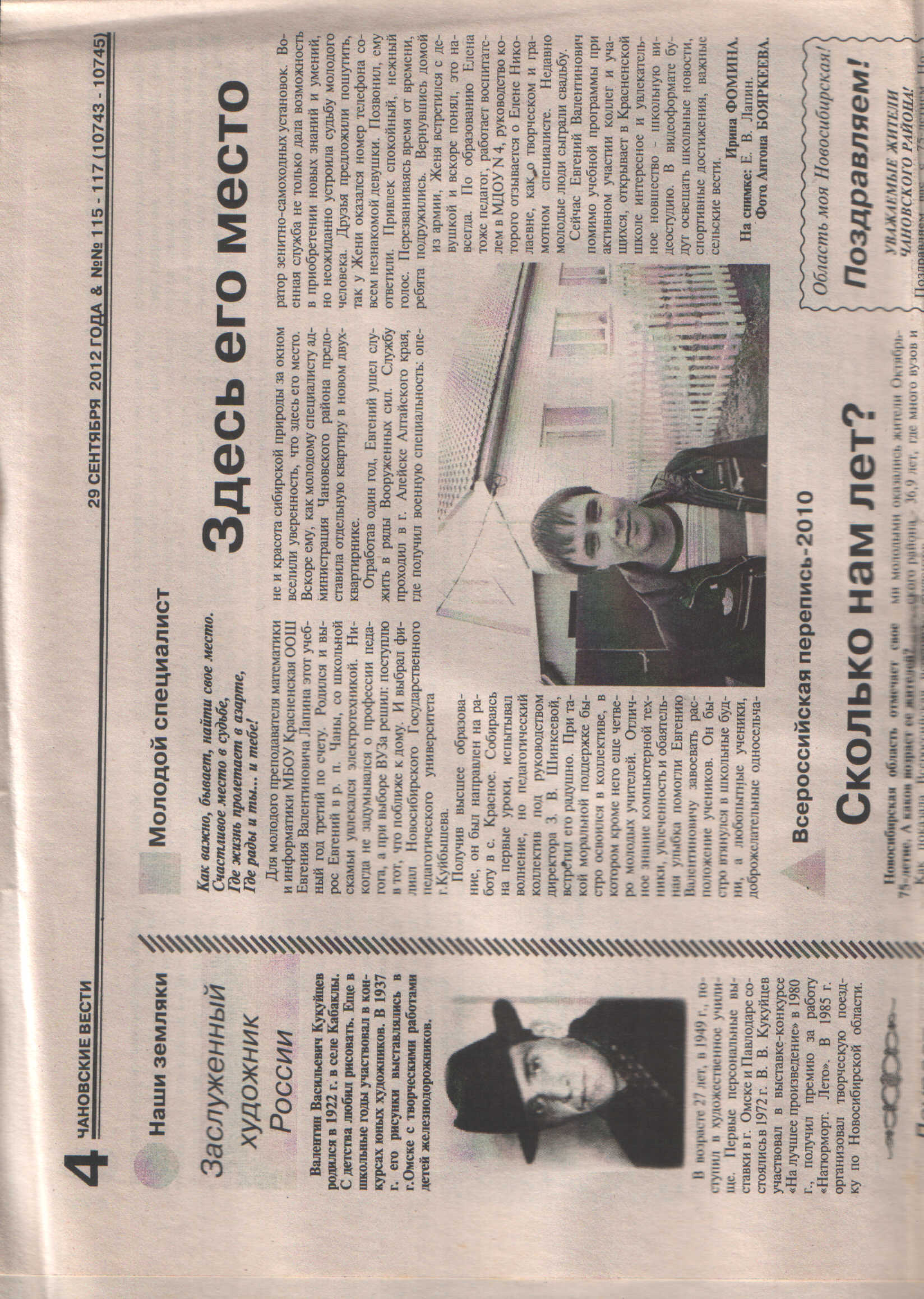 Профессией всех на свете много
Профессионалом сложно стать 
И важно выбрать ту дорогу
Чтобы все двери открывать

Вот, например, учитель в школе
Он с информатикой на «ты»
А может в английском тоже
Добавить знания пласты
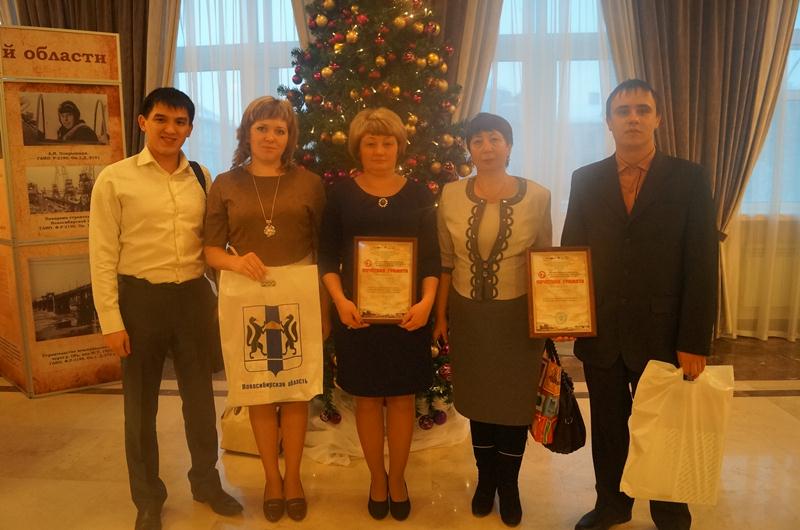 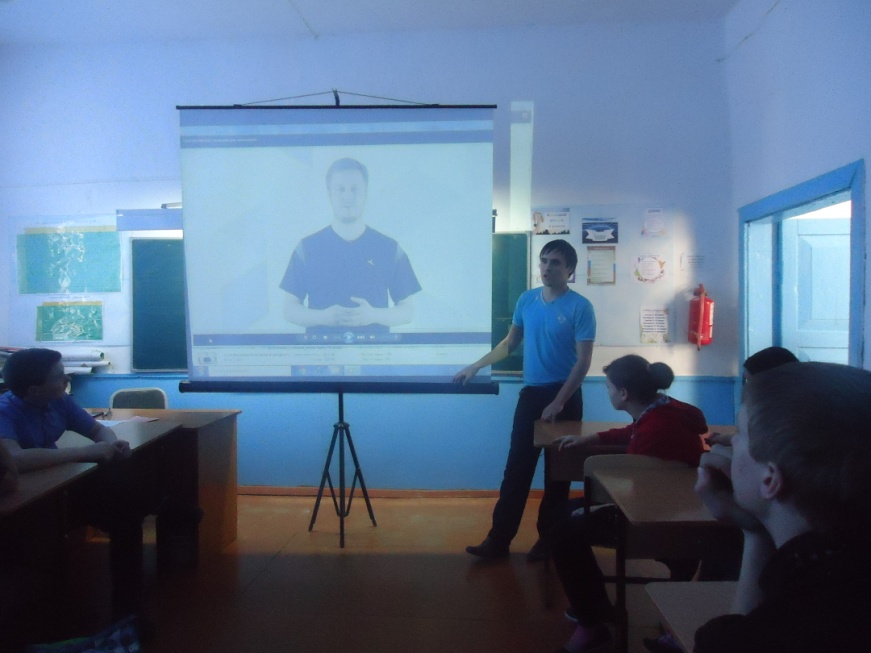 Мой папа стал Лауреатом I степени 
Областного молодёжного творческого конкурса 
«Знамя Победы»
в номинации «Web - страница»
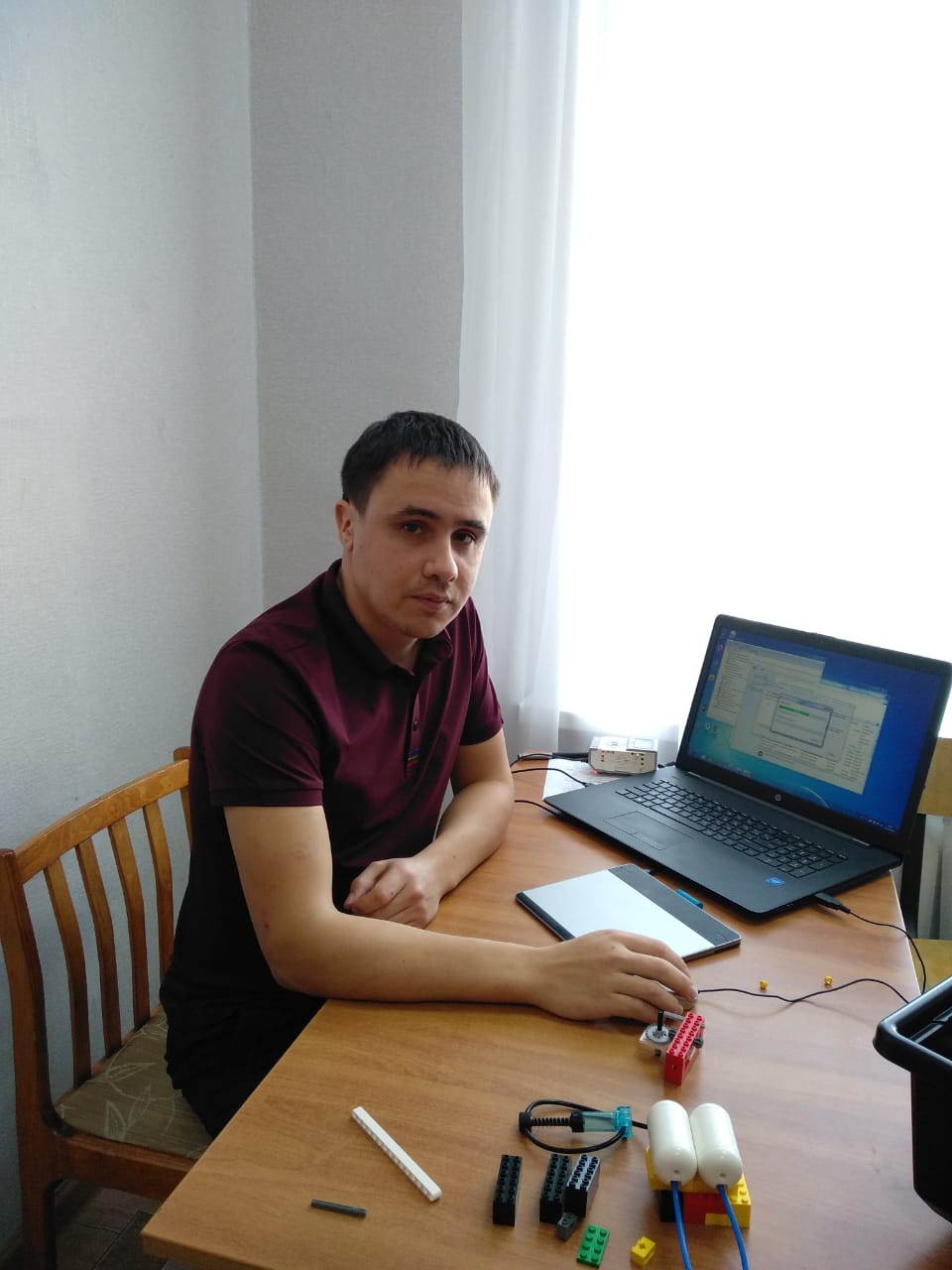 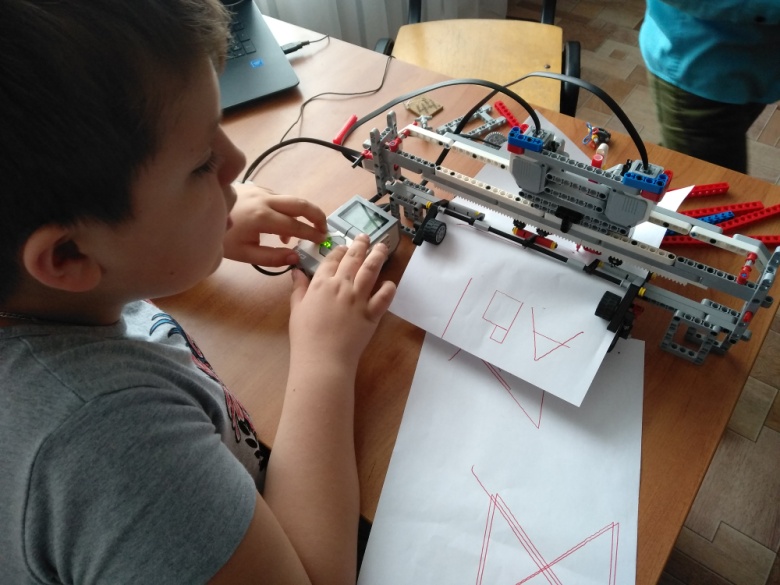 Хорошо, но что же дальше?
Нету времени дремать 
Ведь мой папа – педагог  
Роботов он будет собирать

Построить робота не просто
Хоть у любого ты спроси
А если будет сто вопросов 
Ты к педагогу подойди
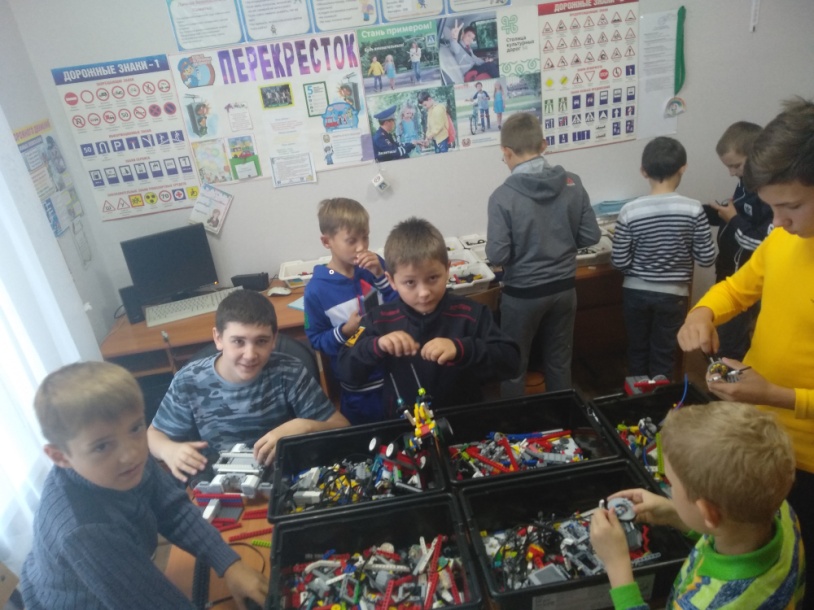 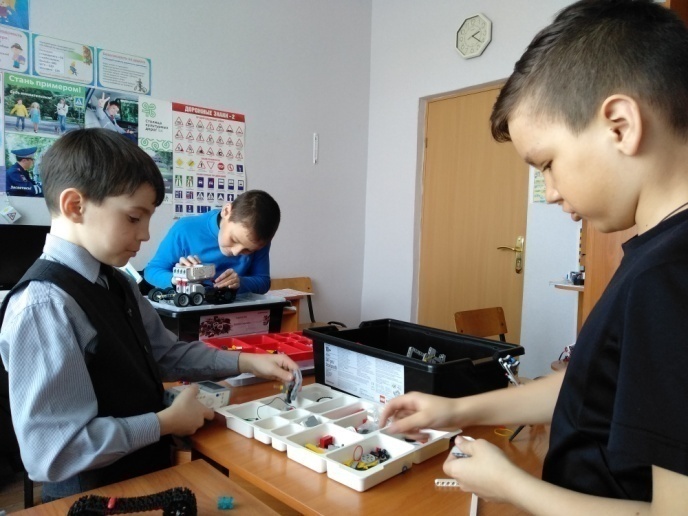 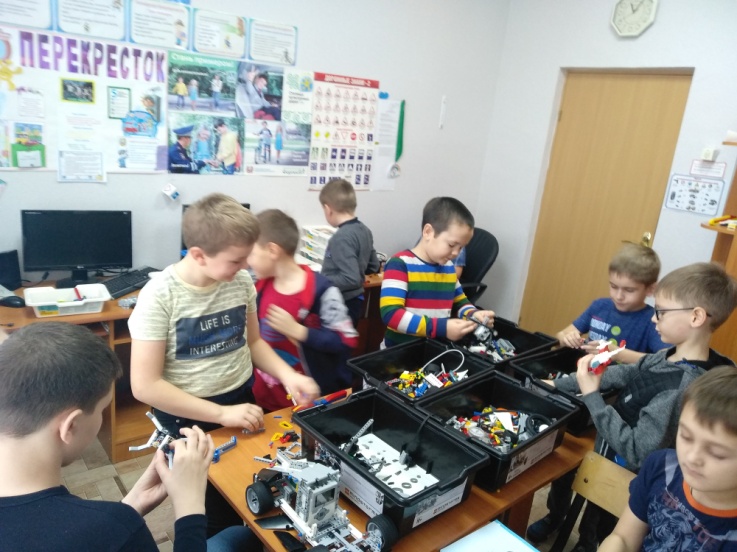 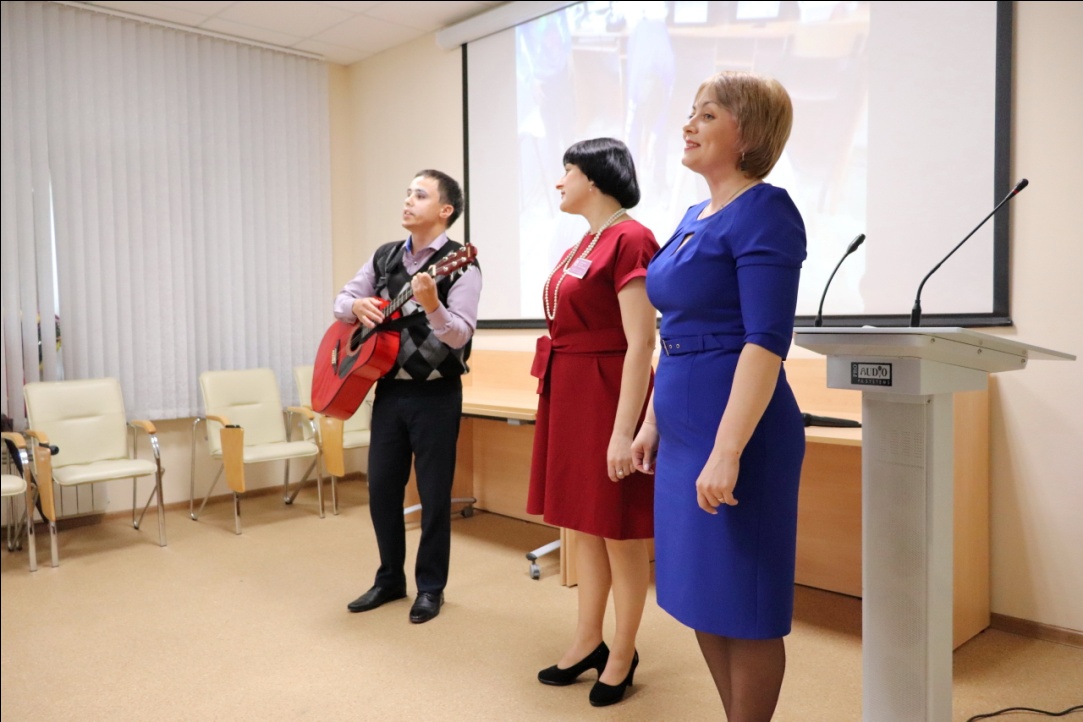 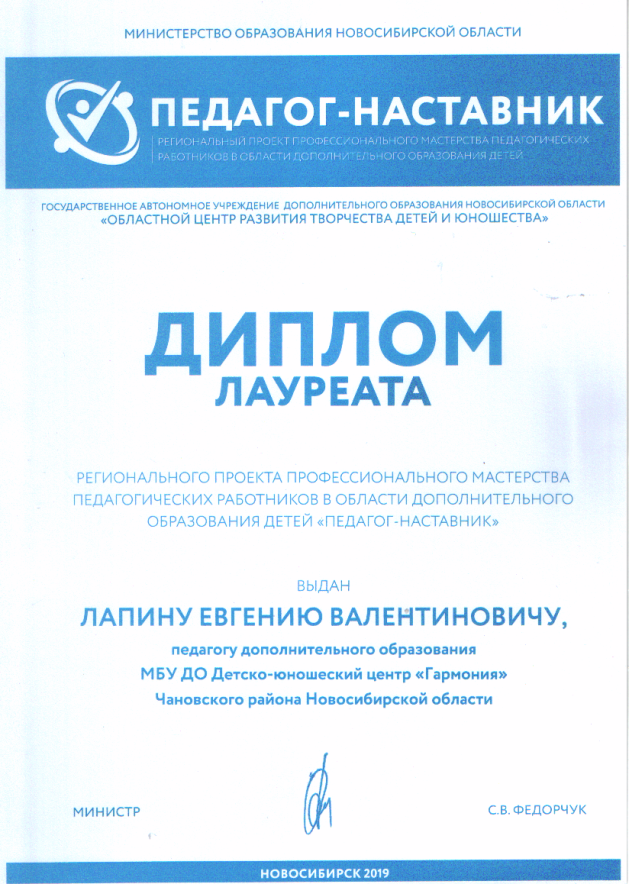 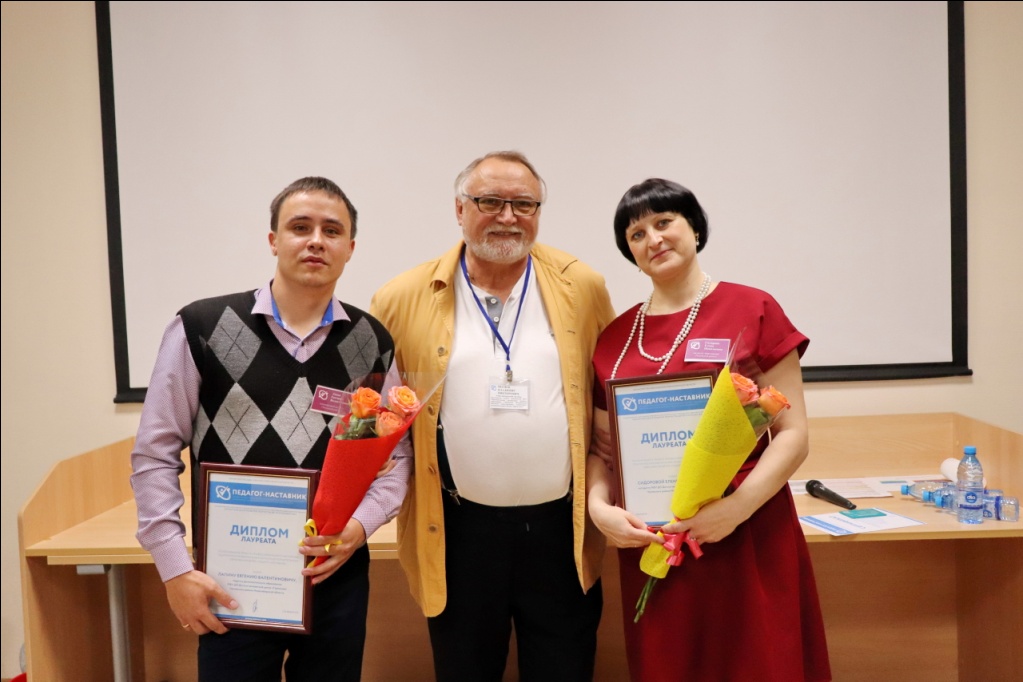 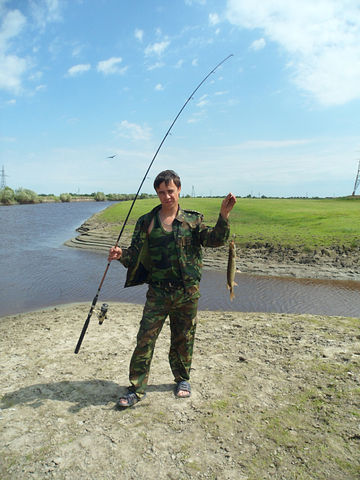 Мой папа самый сильный,Мой папа знает всё.Про мир автомобильный,И разное зверьё.Про горы и дороги,Про всё, что есть вокруг.Бывает папа строгим,Но он всегда мой друг.И ко всему, когда-то…Он сам мне говорил.Был в Армии солдатомИ Родине служил.К размолвкам все причиныДля нас равны нулю.Он эталон мужчины —И я его люблю.Мой папа самый, самый!Я так скажу о нём!..И он нас любит с мамой!Вот так мы и живём!
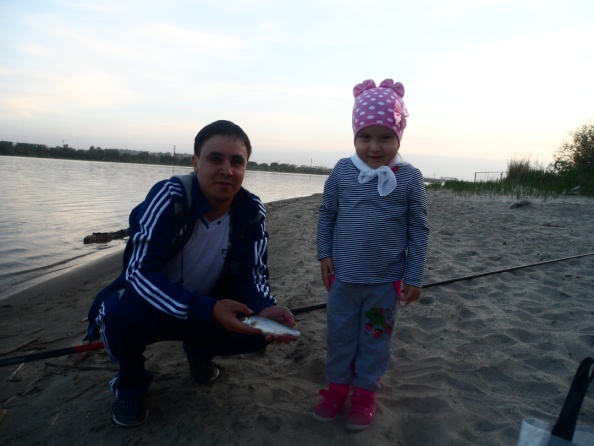 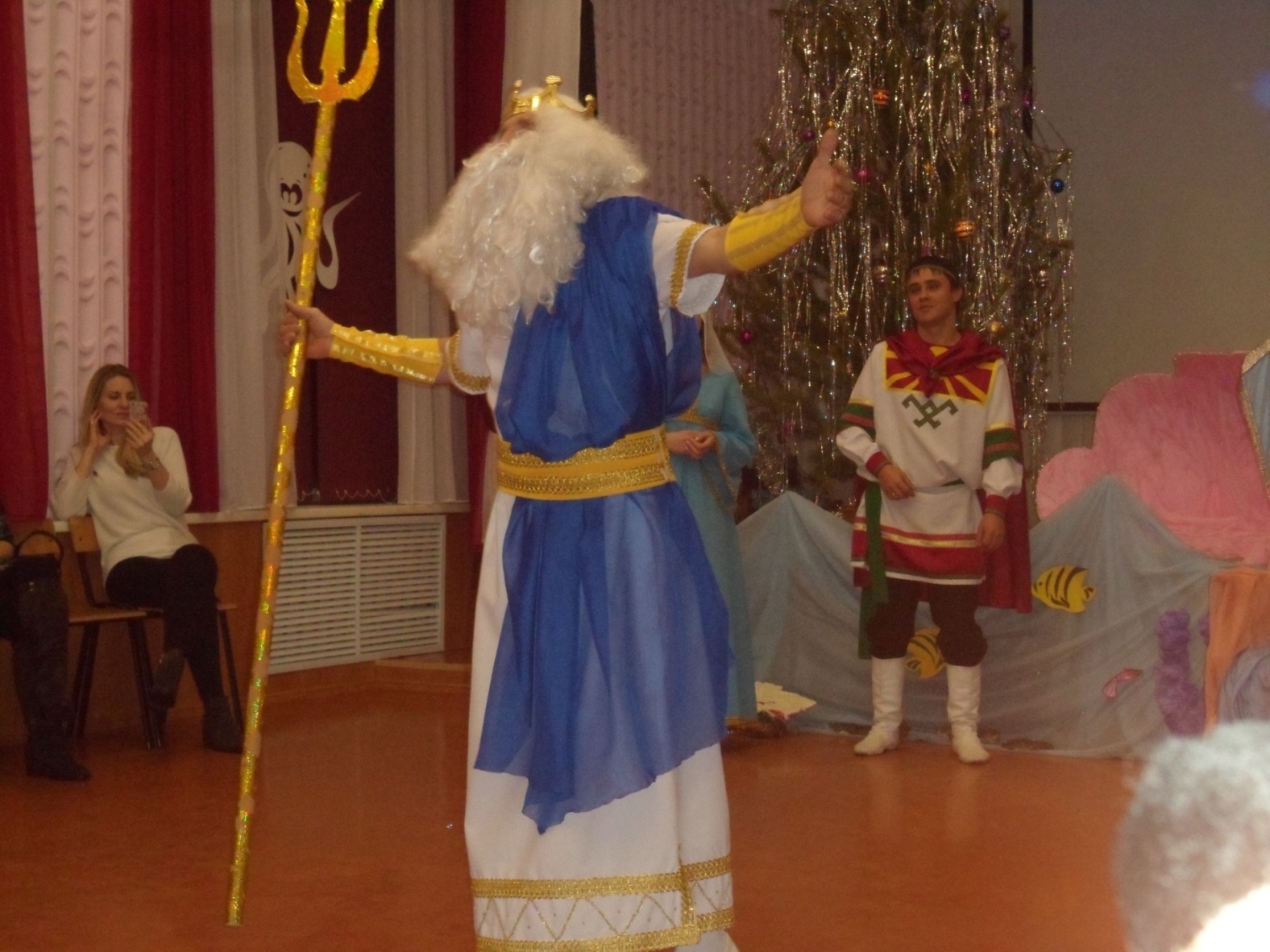 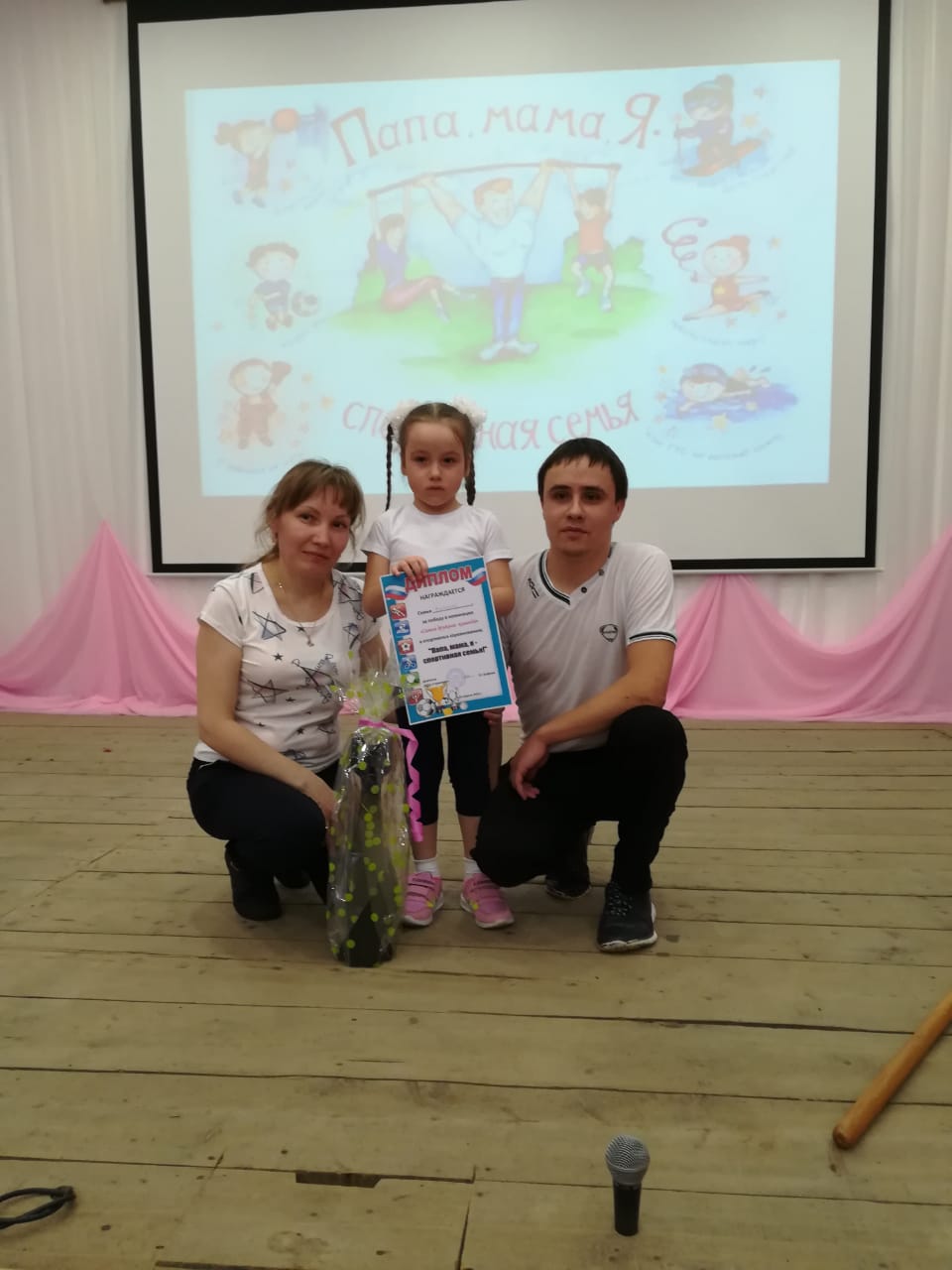 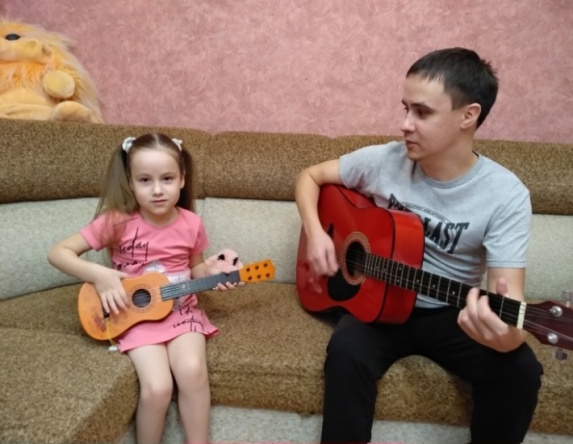 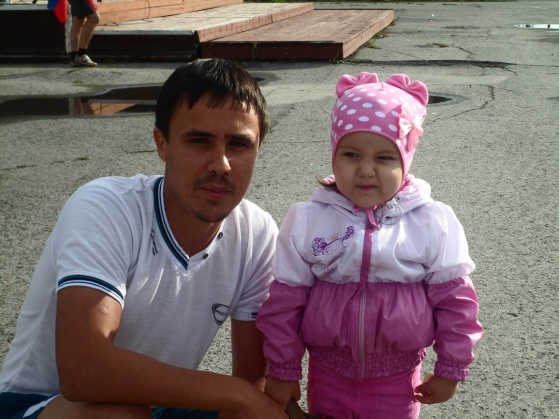 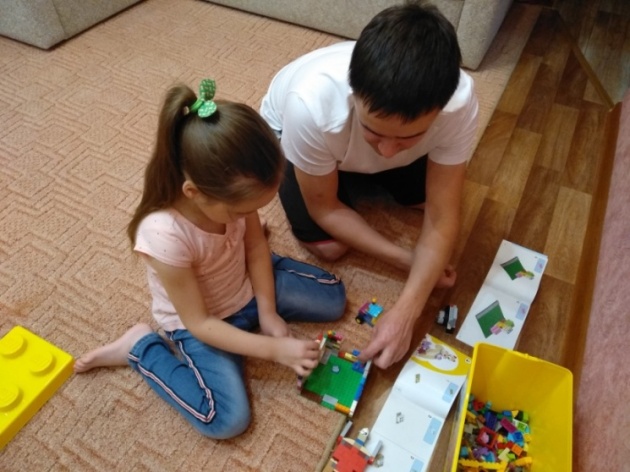 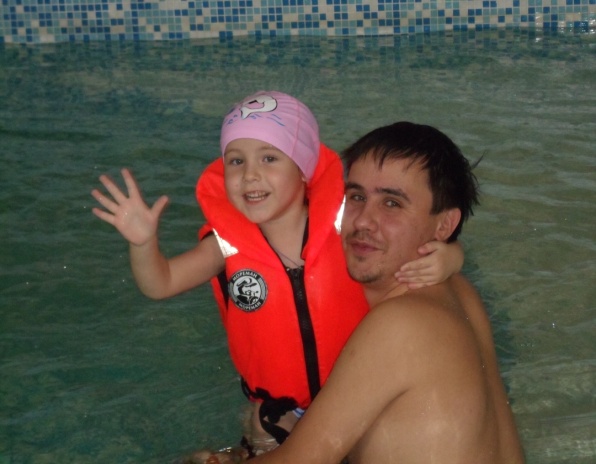